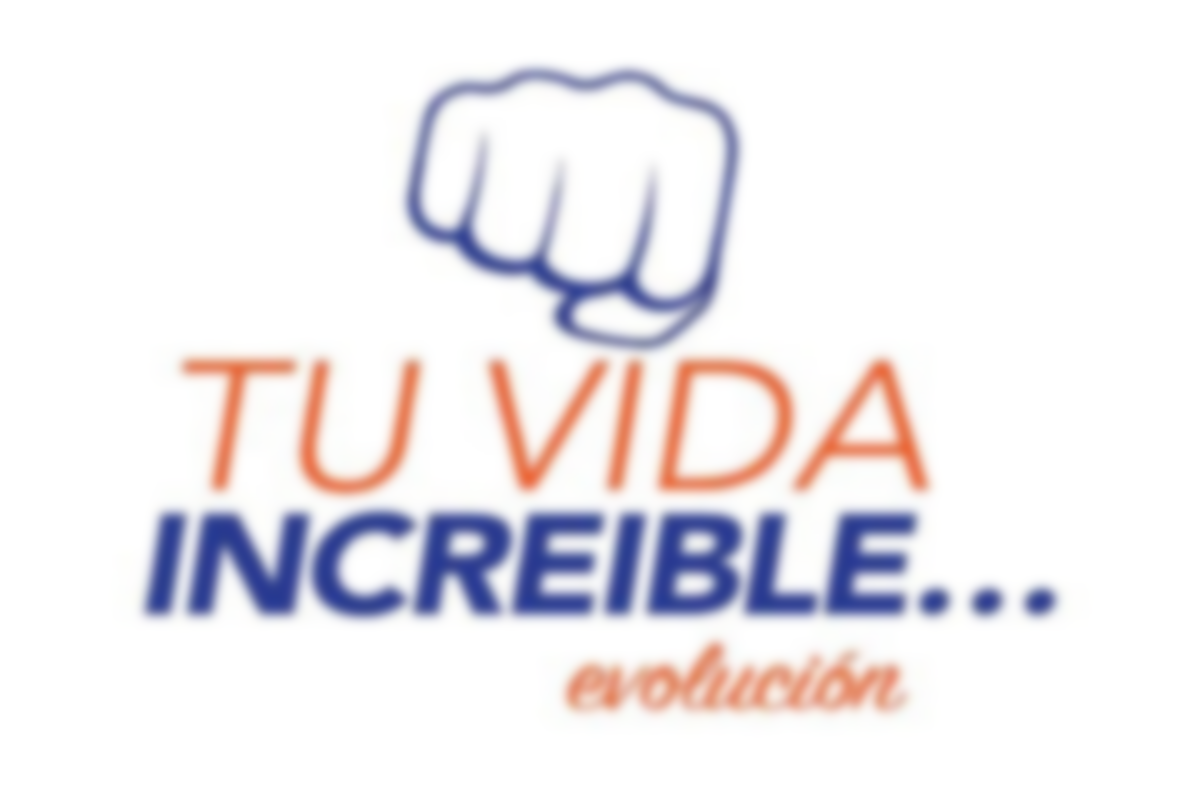 PROGRAMA DE CERTIFICACION DE LIDERES INCREIBLES
Modulo para TCs y RVPs
Pide critica constructiva para ser mejor PRESENTADOR
Lista BASICA (zooms en línea)
Vestimenta de negocios 
Abrir 10 minutos antes
Siempre tener a un 2do anfitrión checando cámaras.
Poner música apropiada.
Saber callar a todos y quitar la opción de anotación al público.
Comenzar y terminar a tiempo.
Lista BASICA (zooms en línea)
Tener folleto listo la noche antes
Asegurar que los testimonios SABEN DAR TESTIMONIO (60 segundos – Su porque, producción y agradecimiento)
Usar la ultima versión de la presentación que descargas de la sección de documentos de www.TUVIDAINCREIBLE.com
Estructura de la presentación
1 TC, 1 RVP y 2 o 3 Testimonios
30 minutos MAXIMO

TC abre y da primera parte hasta antes de como se gana.  (10 minutos) 
RVP explica el dinero, pone testimonios y explica el plan de arranque  20 minutos
Una PRESENTACION debe de responder 3 preguntas
¿Es REAL y tiene POTENCIAL?

¿Es SENCILLO de INTEGRAR en mi vida?

¿Me van a APOYAR?
Una PRESENTACION efectiva tiene el enfoque del PROSPECTO
Habla poco y rápido de la compañía.
Dedica tu tiempo a explicar el beneficio del ingreso residual y como ganar los bonos inmediatos y lo sencillo de arrancar HOY
!Haz que participe el prospecto¡

Usa preguntas retoricas
CIERRA en cada diapositiva

¿Tiene sentido XXXX?
¿Te ayudaría a ti XXXX?
Piensa si podrías hacer XXXX, Etc.
Usa Palabras de VISION
IMAGINA….
Trae el futuro al presente
Imagina si hoy ya fueras TC y estuvieras ganando $ XXXX…
Miedo a perder
Si no actúas rápido te perderás de (los bonos de este mes, del desarrollo de Latino América, de ser primero en tu país, etc.
¡NO te desvíes de la presentación!
Cada diapositiva tiene un guion de lo que te recomendamos decir.
¡Estúdiala y practícala!
Tiempos para una presentación INCREÍBLE
Testimonio TC  – 2 minutos 
Presentación porción TC – 8 minutos

Testimonios – 1 minuto cada 1

Testimonio, Presentacion y
Arranque rápido  RVP – 20 minutos
Consejos para un CIERRE  INCREÍBLE
INVITA a una conversación INMEDIATA con el TC o RVP para resolver dudas
Si no están listos para comenzar
Envía el video Porque Flash es la oportunidad de la próxima década e invítalos a un entrenamiento y APÓYATE EN EL GUION DEL FAVOR PARA CONVERTIRLOS EN CLIENTES inmediatamente
La gente sin visión perece 
Pinta con palabras lo que sus vidas podrían ser
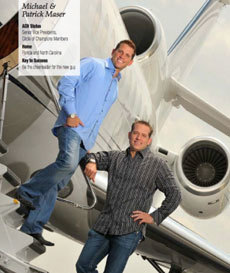 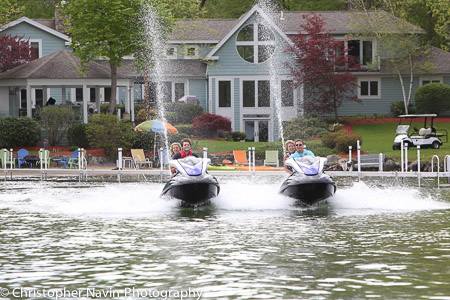 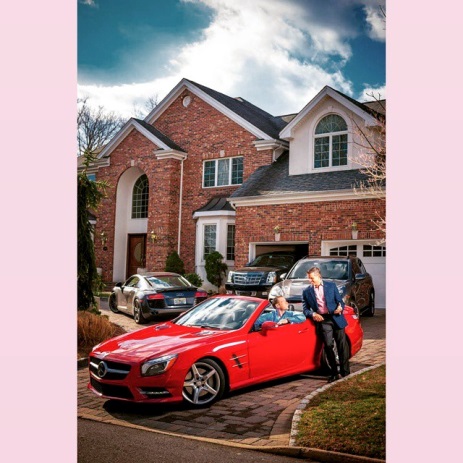 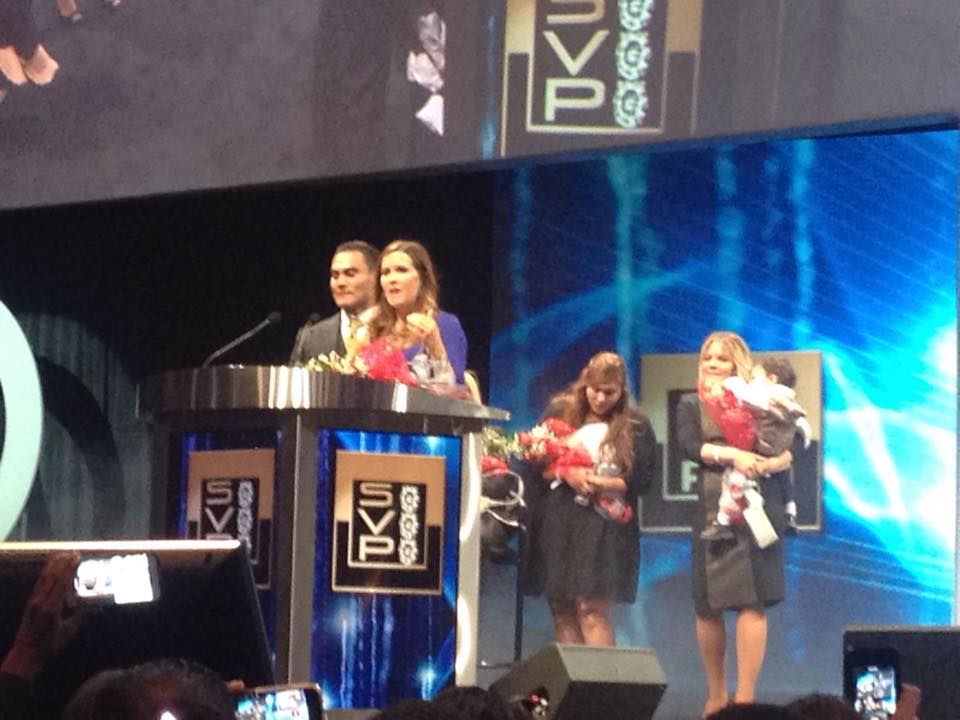 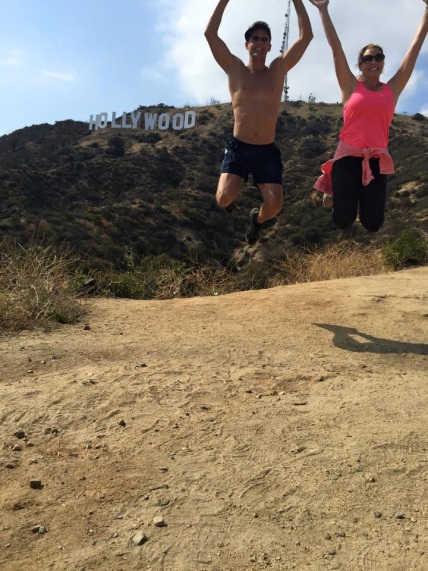 Eleva tu actividad al nivel de tu deseo de vivir con LIBERTAD
PACIENCIA mas CONSTANCIA con CONFIANZA 
GANAN LA CARRERA
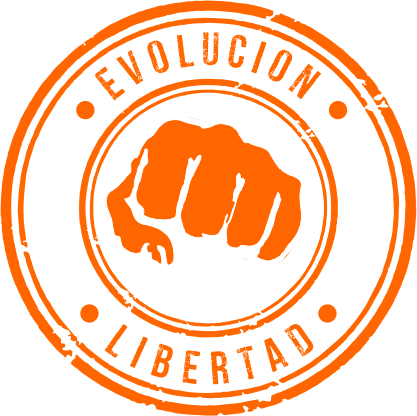 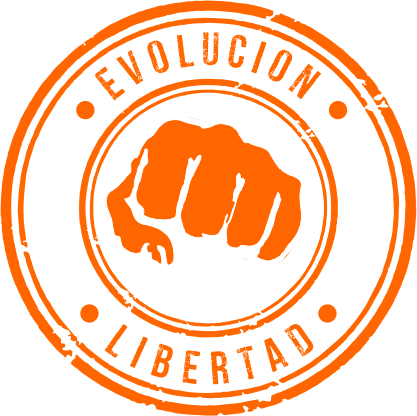 La meta es LIBERTAD